KONTROLA DÚ - TEXT
1. CHLOR (FLUOR) je jedovatá plynná látka.
1. Brom je kapalná jedovatá látka.
2. Při úniku chloru se ukryjeme v nejvyšším patře domu a utěsníme okna.
3. Na dezinfekci pitné vody se používá CHLOR.
4. JÓD při zahřívání ochotně sublimuje.
5. Pro správnou funkci štítné žlázy je důležitý JÓD. Zdrojem jsou mořští plži.
6. CHLOR ničí baktérie a choroboplodné zárodky.
7. Oxidací spálených mořských řas získáme JÓD.
OPAKOVÁNÍ - HALOGENY
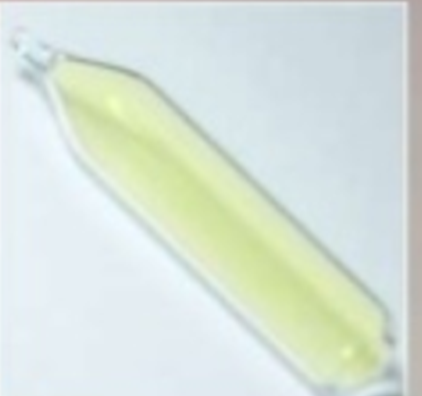 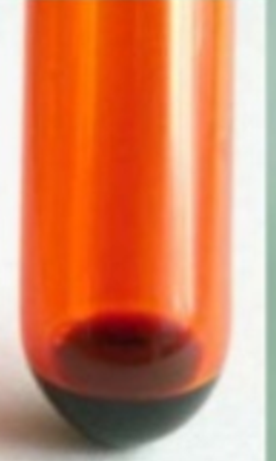 CHLOR
FLUOR
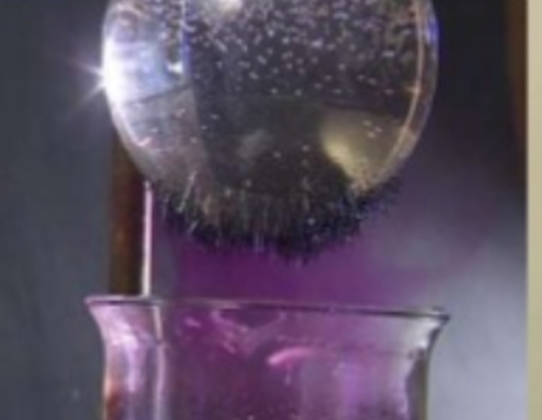 BROM
JÓD
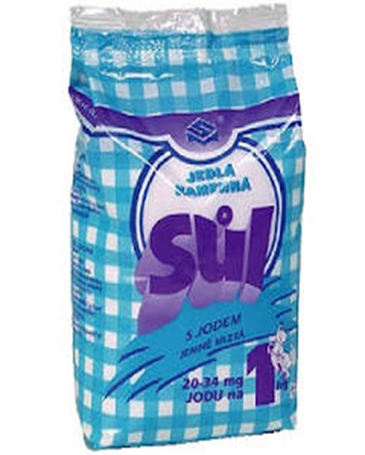 OPAKOVÁNÍ – HALOGENY - POUŽITÍ
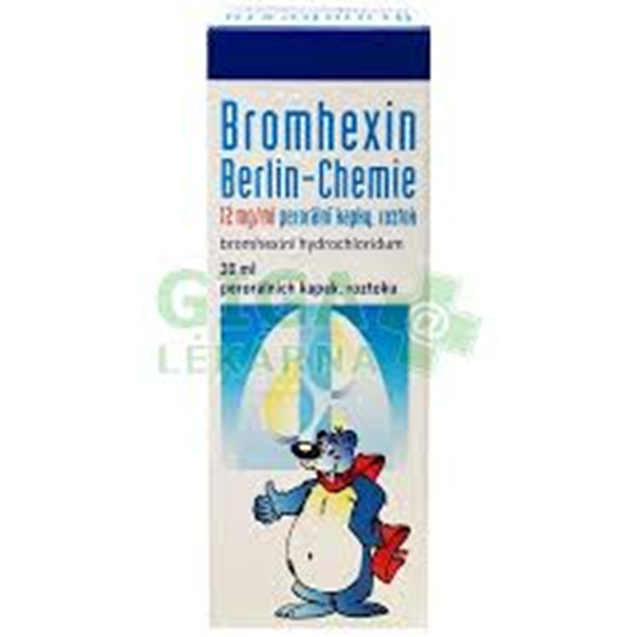 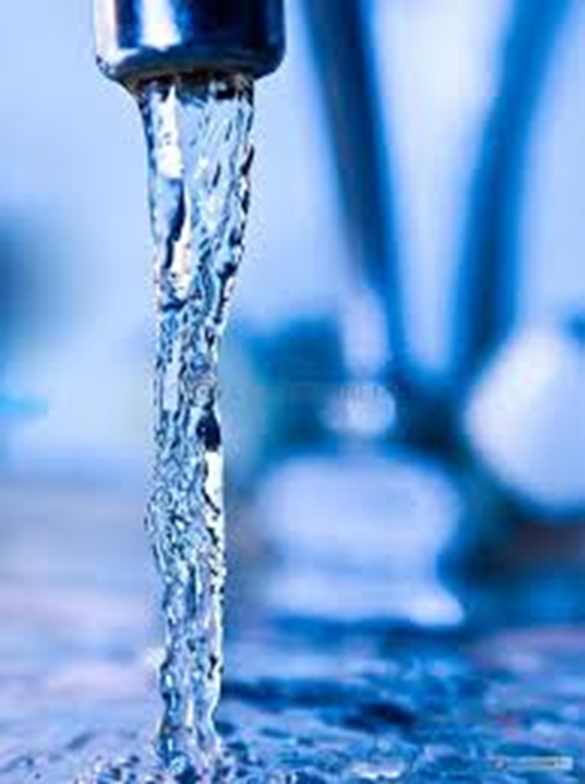 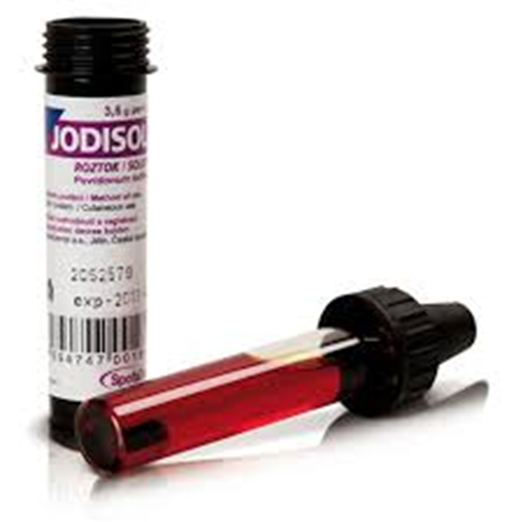 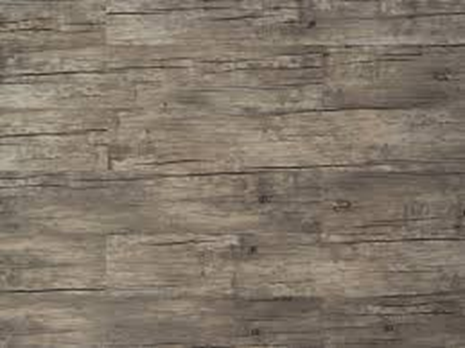 FLUOR
BROM
JOD
CHLOR
CHLOR
JOD
Čertovské prvky
SÍRA A FOSFOR
SÍRA
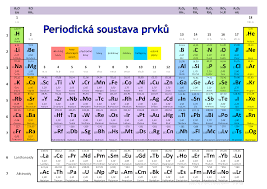 ZNAČKA:   S
LATINSKÝ NÁZEV: SULFUR
PROTONOVÉ ČÍSLO: 16
SKUPINA: VI. A
PERIODA: 3
NEKOV
VYTVÁŘÍ SLOUČENINY
VOLNÁ: OSMIATOMOVÁ MOLEKULA  S8
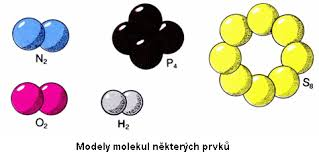 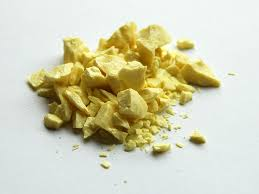 SÍRA - VLASTNOSTI
ŽLUTÁ PEVNÁ LÁTKA
HOŘLAVÁ, VZNIKÁ OXID SIŘIČITÝ
VZNIKÁ V SOPEČNÝCH OBLASTECH
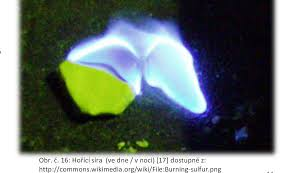 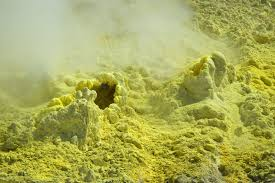 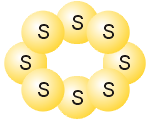 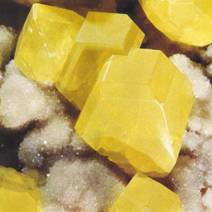 FORMY SÍRY
Krystalická síra - atomy síry jsou spojeny do kruhu po osmi atomech. 

    Plastická síra - tvoří ji dlouhé řetězce atomů síry.
  

    Amorfní síra (sirný květ) - sublimovaná síra
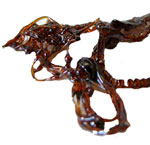 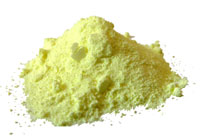 V PŘÍRODĚ SLOUČENINY - NEROSTY
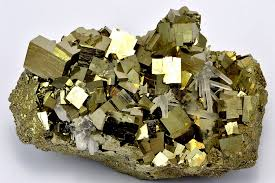 PYRIT

SFALERIT


GALENIT

SULFAN- SIROVODÍK
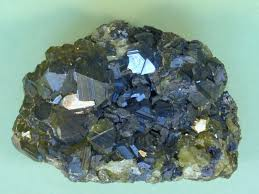 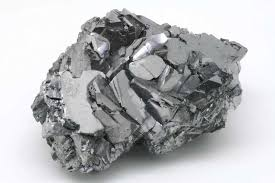 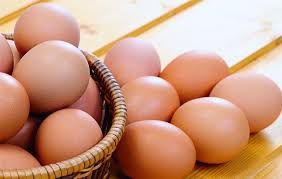 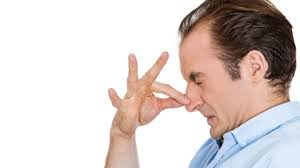 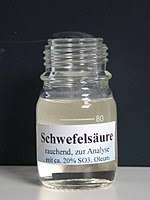 VYUŽITÍ SÍRY
VÝROBA KYSELINY SÍROVÉ  H2SO4



VÝROBA PNEUMATIK
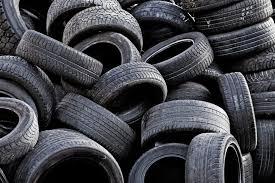 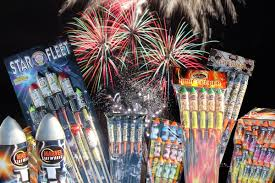 VYUŽITÍ SÍRY
VÝROBA PYROTECHNIKA





VÝROBA INSEKTICIDŮ – POSTŘIK PROTI HMYZU
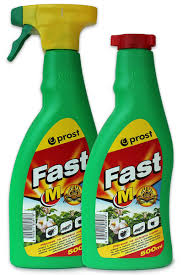 VIDEA
https://www.youtube.com/watch?v=Ol1SJiVJ02c
HOŘENÍ SÍRY 
https://www.youtube.com/watch?v=MjTnAt07m1U
FORMY SÍRY
https://www.youtube.com/watch?v=wlwsEzE5sZc
SHRNUTÍ, VŠE O SÍŘE
FOSFOR
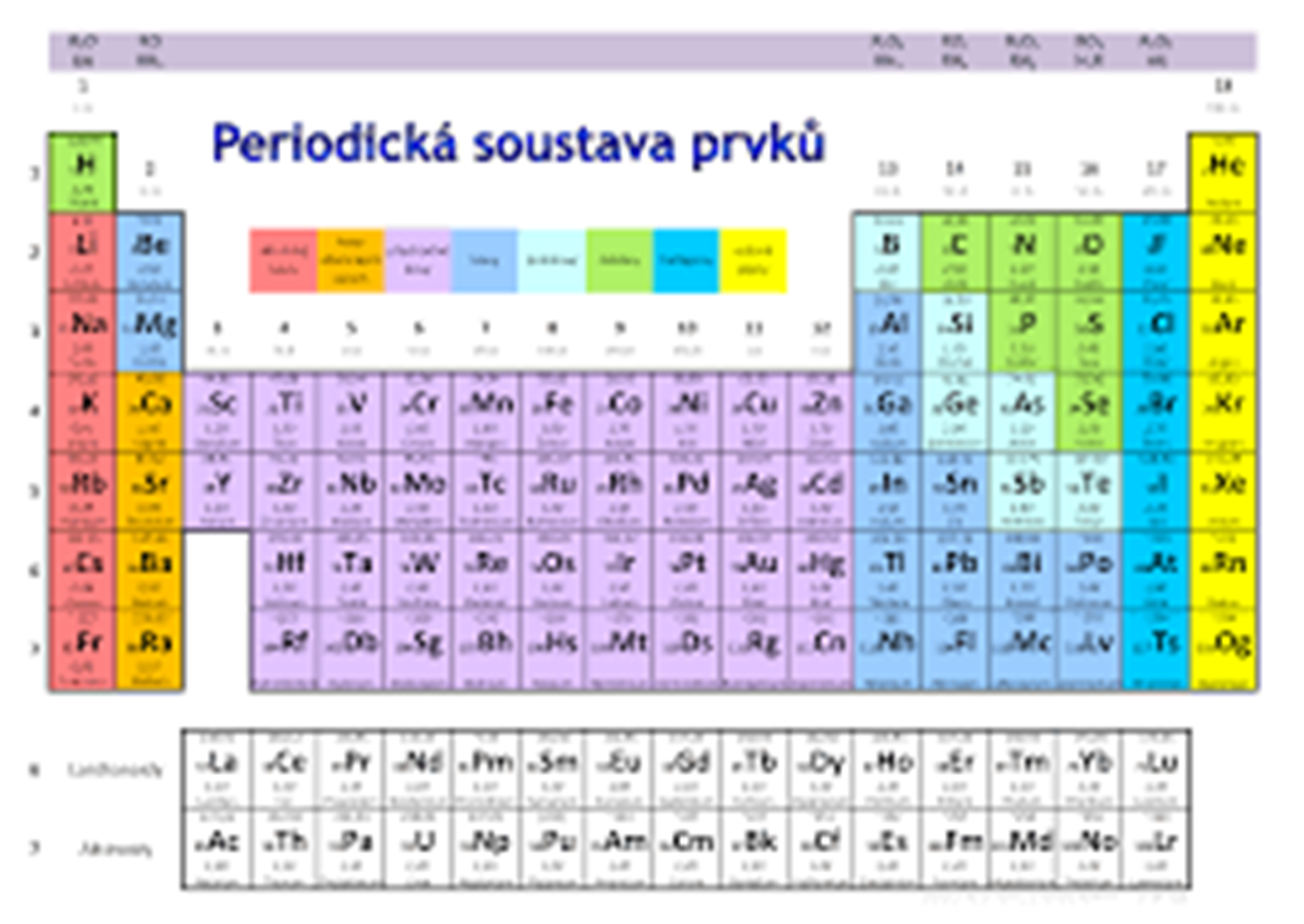 ZNAČKA:   P
LATINSKÝ NÁZEV: PHOSPHORUS
PROTONOVÉ ČÍSLO: 15
SKUPINA: V.A
PRERIODA. 3
NEKOV
MOLEKULA – 4 ATOMY
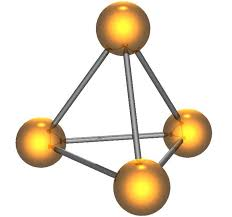 MODIFIKACE FOSFORU
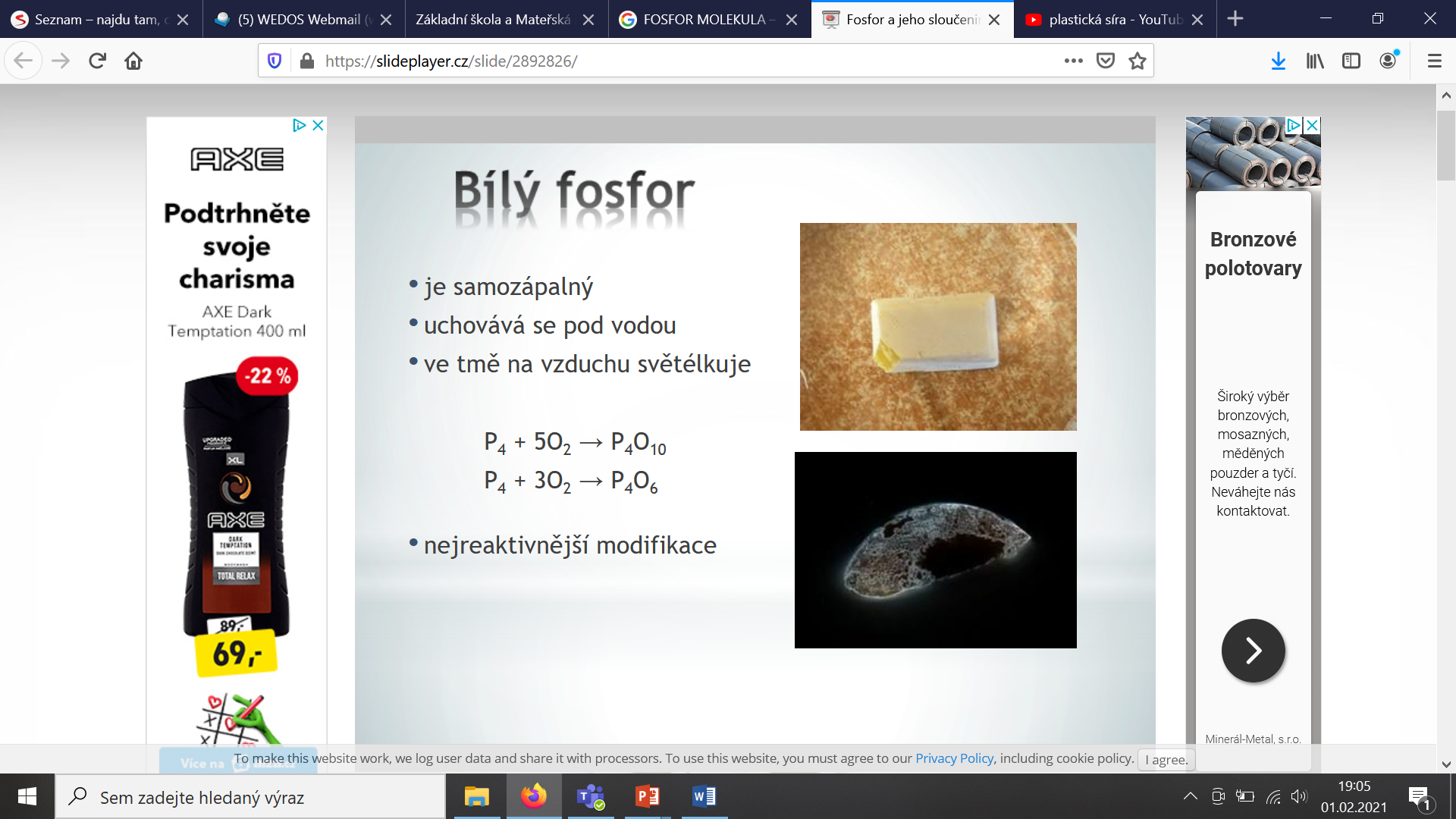 BÍLÝ FOSFOR - FOSFORESCENCE
PHOSPHORUS= SVĚTLONOŠ (ŘECKÝ NÁZEV)- PÁRY
SVĚTLONOŠ = LUCIFERIN (LATINSKÝ NÁZEV)

OBSAHUJE HMYZ……SVĚTLUŠKY
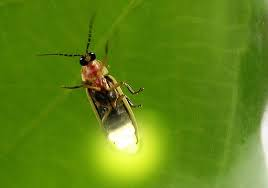 ČERVENÝ A ČERNÝ FOSFOR
FOSFOR V PŘÍRODĚJEN VE SLOUČENINÁCH
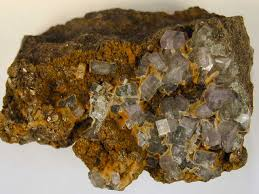 APATIT



ZUBY, KOSTI

DŘÍVE
„KOSTÍK“
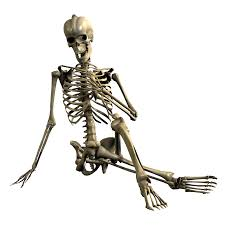 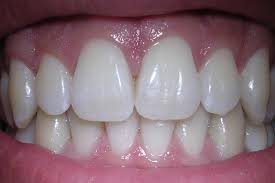 POUŽITÍ FOSFORU
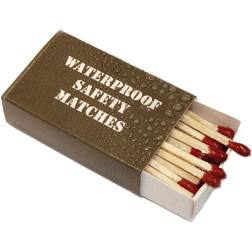 ČERVENÝ


BÍLÝ
BÍLÝ



ČERNÝ
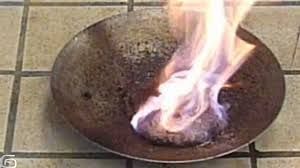 ZÁPALKY
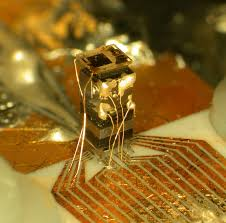 SAMOZÁPALNÁ SMĚS
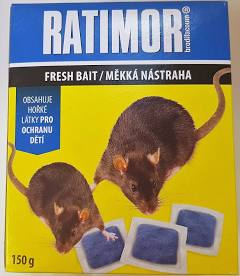 POLOVODIČE
JED  PRO HLODAVCE
POUŽITÍ FOSFORU
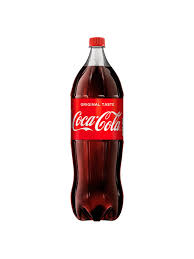 VÝROBA KYSELINY TRIHYDROGEN FOSFOREČNÉ  H3PO4




SVÍTÍCÍ BARVY VE TMĚ, MODELÍNY, HRAČKY. TAPETY
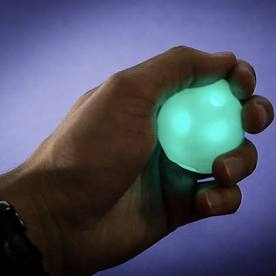 Čertovské prvky
SÍRA     S
NEKOV, ŽLUTÁ, HOŘLAVÁ LÁTKA
TĚŽÍ SE
V PŘÍRODĚ  SLOUČENINY - NEROSTY – PYRIT, GALENIT
FORMY: KRYSTALICKÁ, PLATICKÁ, AMORFNÍ
MOLEKULA – 8 ATOMŮ    S8
POUŽITÍ: KYSELINA SÍROVÁ, PNEUMATIKY, PYROTECHNIKA
FOSFOR     P
NEKOV, PEVNÁ LÁTKA
V PŘÍRODĚ VE SLOUČENINÁCH – NEROST APATIT – VÝROBA FOSFORU
BÍLÝ: SAMOZÁPALNÝ, JEDOVATÝ, MOLEKULA   P4,, PÁRY SVĚTÉLKUJÍ
ČERVENÝ: STÁLÝ, NEJEDOVATÝ,NEROZPOUŠTÍ SE
ČERNÝ: STÁLÝ, VEDE ELEKTRICKÝ PROUD A TEPLO
POUŽITÍ: HUBENÍ HLODAVCŮ, ZÁPALKY, POLOVODIČE
DÚ Z ONLINE HODINY
str. 56 – 57
1. Proč potřebují rostliny fosfor?
2. V jaké formě může člověk rostlinám fosfor dodat?
3. Obsahují potraviny fosfor? Uveď příklady?
4. Proč je fosfor důležitý pro život?

5. Zhlédni video od 4:00 min a vypiš tři nové informace z videa:
https://www.youtube.com/watch?v=_COXMjo4cRo
videa
https://www.youtube.com/watch?v=AVzI90oZUlc
Bílý fosfor
https://www.youtube.com/watch?v=_COXMjo4cRo
Bílý a červený , černý fosfor